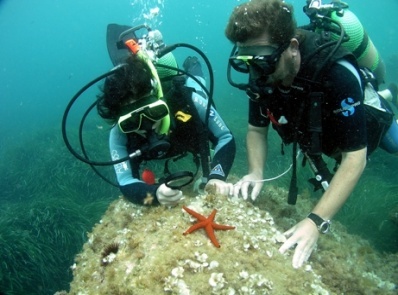 PROYECTO TURISTICO  PARA  PESCADORES ARTESANALES DE LA ISLA SANTA CRUZ  PARA  OFRECER SERVICIOS  DE TOUR DE BAHÍA Y BUCEO CLASE 2.
1
Ubicación del proyecto
Provincia: Galápagos 
 Puerto Ayora, Isla Santa Cruz
2
Ubicación
Superficie:  986 km2,  la segunda isla más grande del provincia
Limites: 
Norte:       Baltra 
Noroeste: Rábida
Sureste:   Santa Fe 
Este:        Gordon Rocks	
Población: 11.262 , 58,7 % de la  Provincia de Galápagos (Censo 2006-INEC)
Población flotante: 5,109 
Parroquias: Bellavista y Santa Rosa
3
Antecedentes
4
Incremento de número de visitantes anual del 9% a 11% 
El turismo motor económico del archipiélago 
Población residente de Galápagos ha aumentado de 8.611 habitantes en 1990 a 19.184 habitantes en 2006;  123% en los últimos 16 años;  
Efectos de la Explosión demográfica:  incremento en ciertas actividades económicas  y presión sobre los recursos naturales.
DPNG muestra que el 58% de las especies marinas se encuentran amenazadas debido a  malas prácticas de  explotación
De 1.229 pescadores en actividad pesquera de pepino de mar en el 2000 desciende a 597 en el 2001, en los ultimo años en promedio solo el 70% de pescadores registrados han realizado actividad pesquera.
5
Entre 2002 y 2005, las principales actividades de pesca en las Islas Galápagos, pepino de mar y langosta  descendieron en un 83% y 43% respectivamente.
Ingresos pesqueros descendieron de US$7 millones en el 2003 a US$ 3 millones en el 2006.
Ingreso promedio del pescador ha disminuido de US$ 8000 en el 2002 a US$ 3400 en el 2006.
En el 2002 la DPNG expide el Reglamento Especial de Turismo en Aéreas Naturales Protegidas-RETANP donde contempla actividades económicas alternativas para los pescadores.
En el 2008 la DPNG presenta el estudio técnico para otorgamiento de cupos de servicios turísticos dirigido a los pescadores artesanales de Galápagos. 
Solo el 15,5% del total de ingresos de turismos relacionado a Galápagos se queda en las islas.  Es decir de US$ 482 millones solo  US$ 75 millones
6
Ingresos brutos para las pesquerías más importantes de la RMG (1999-2005).
7
Otorgamiento de cupos  para patentes de operación turística
8
Otorgamiento de cupos  para patentes de operación turística
Iniciativa del Parque Nacional Galápagos-PNG  para incentivar a los pescadores al cambio de actividad de pesca artesanal a operación turística.
9
Modalidades de Operación Turística ofrecidas por el Parque Nacional Galápagos
10
Modalidades de Operación Turística ofrecidas por el Parque Nacional Galápagos
Tour de Buceo Navegable.- operación turística travesía por mar con hospedaje a bordo
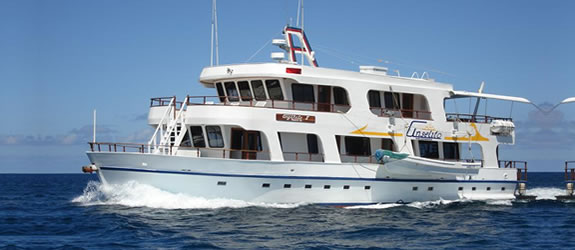 11
Modalidades de operación turística ofrecidas por el Parque Nacional Galápagos
Tour de Bahía y Buceo, clase 1.- Embarcaciones desde 9 mts. de eslora. Hospedaje en tierra, desembarcar en sitios de visita recreacionales y de buceo definidos en la zonificación
,
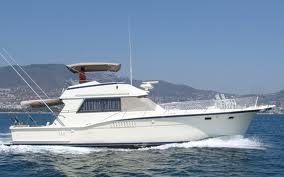 12
Modalidades de operación turística ofrecidas por el Parque Nacional Galápagos
Tour de Bahía y Buceo, clase 2.- Embarcaciones de hasta 9 mts. de eslora, hospedaje en tierra, desembarcar en sitios de visita recreacionales y de buceo definidos en la zonificación




Tour de Bahía, clase 3.- 
Embarcaciones  hasta 9
 metros de eslora.
No admite actividades de buceo.
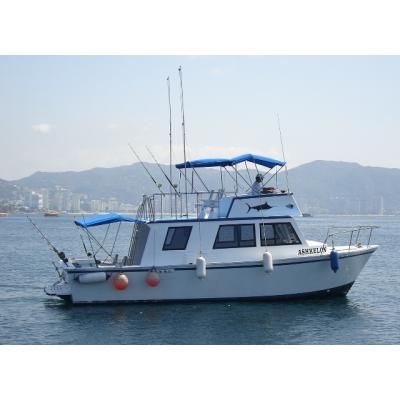 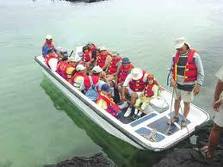 13
Situación actual de cupos para tour bahía y buceo.
Diagrama de análisis de factibilidad de Tour de Bahía y Buceo
14
Demanda por Sitios de Buceo en la Reserva Marina, 2004-2006
Lo que actualmente se ofrece
15
Nivel académico de pescadores artesanales de Santa Cruz.
16
Objetivo del Estudio
17
Objetivo del Estudio
Desarrollar un proyecto de servicio turístico  de tour de bahía y buceo clase 2 que pueda servir de referencia para los pescadores artesanales de la isla Santa Cruz-Galápagos, que  desean cambiar de actividad.
18
Objetivos Específicos
Realizar el análisis situacional del sector pesquero de Galápagos y las alternativas de cambio de actividad establecidas por el Parque Nacional.
Realizar estudios de: 
Mercado
Técnico 
Económico-financiero 
Estudio de impacto ambiental del proyecto.
Realizar la estrategia de seguimiento y evaluación del proyecto.
19
Estudio de Mercado
20
Estudio de Mercado
Margen Temporal: del 1 de  octubre al 5 de noviembre del 2010.
Tamaño muestral: total de visitantes que arriban a la isla Santa Cruz, según el informe del PNG el total en el año 2009 fue 128,493 turistas. 
La muestra fue de: 383 personas a encuestar. 
Grupo objetivo: turistas nacionales y extranjeros que visitaron  la isla Santa Cruz Galápagos
Marco geográfico:  Aeropuerto Isla Baltra, Santa Cruz  Galápagos. 
 Encuestadores: Sr. Johnny  Vásquez, Sra. Dennisse Castro.
21
Análisis de la Demanda
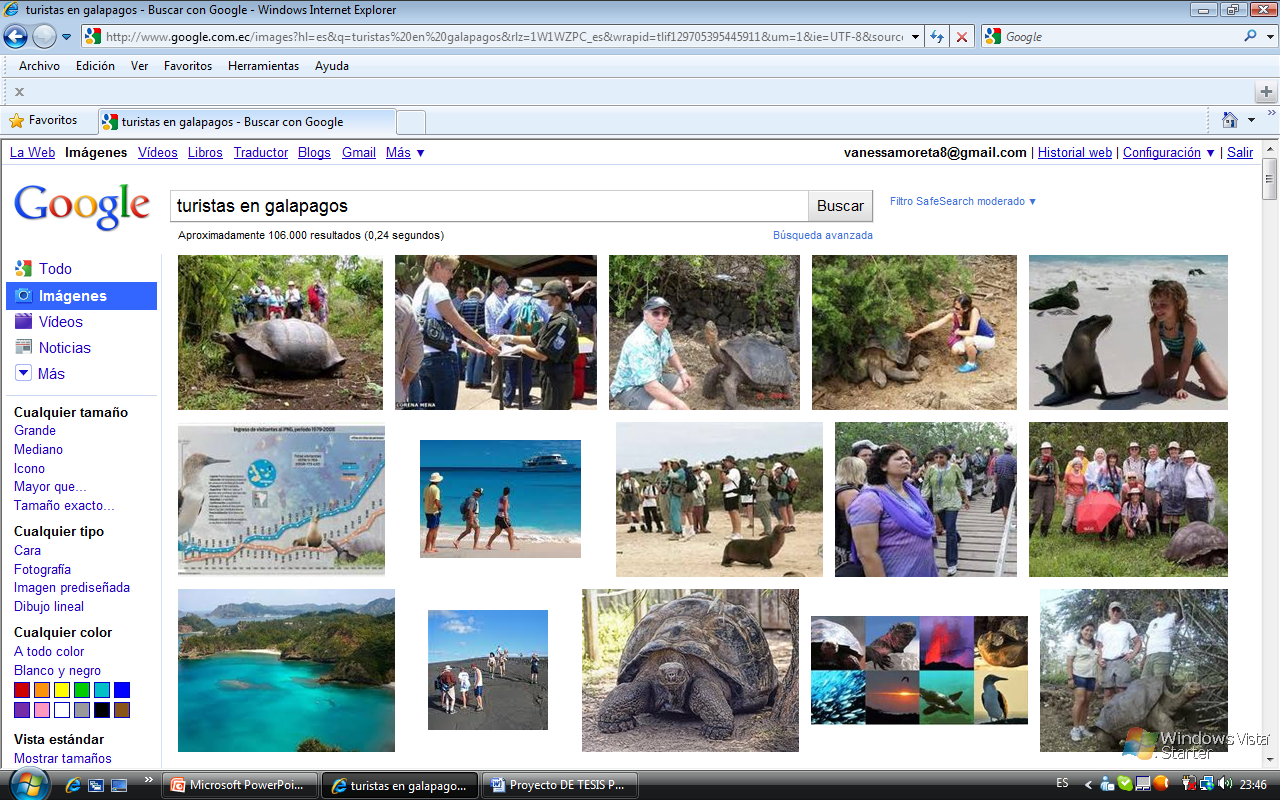 22
Análisis de la Demanda
Origen de los turistas que actualmente visitan Galápagos.
23
Edad de los Turistas
24
Forma de Adquisición del Tour.
Planificación del turista.
25
Tipo de Hospedaje de los Turistas.
Tipo de hospedaje de los turistas que arriban a Santa Cruz.
26
Motivación de los Visitantes.
Motivación de los visitantes
27
Actividades realizadas por los turistas
Actividades realizadas por los turistas en la isla Santa Cruz
28
Actividades que les gustaría realizar a los turistas.
Actividades que le gustaría realizar  a los turistas.
29
Identificación de la Demanda potencial
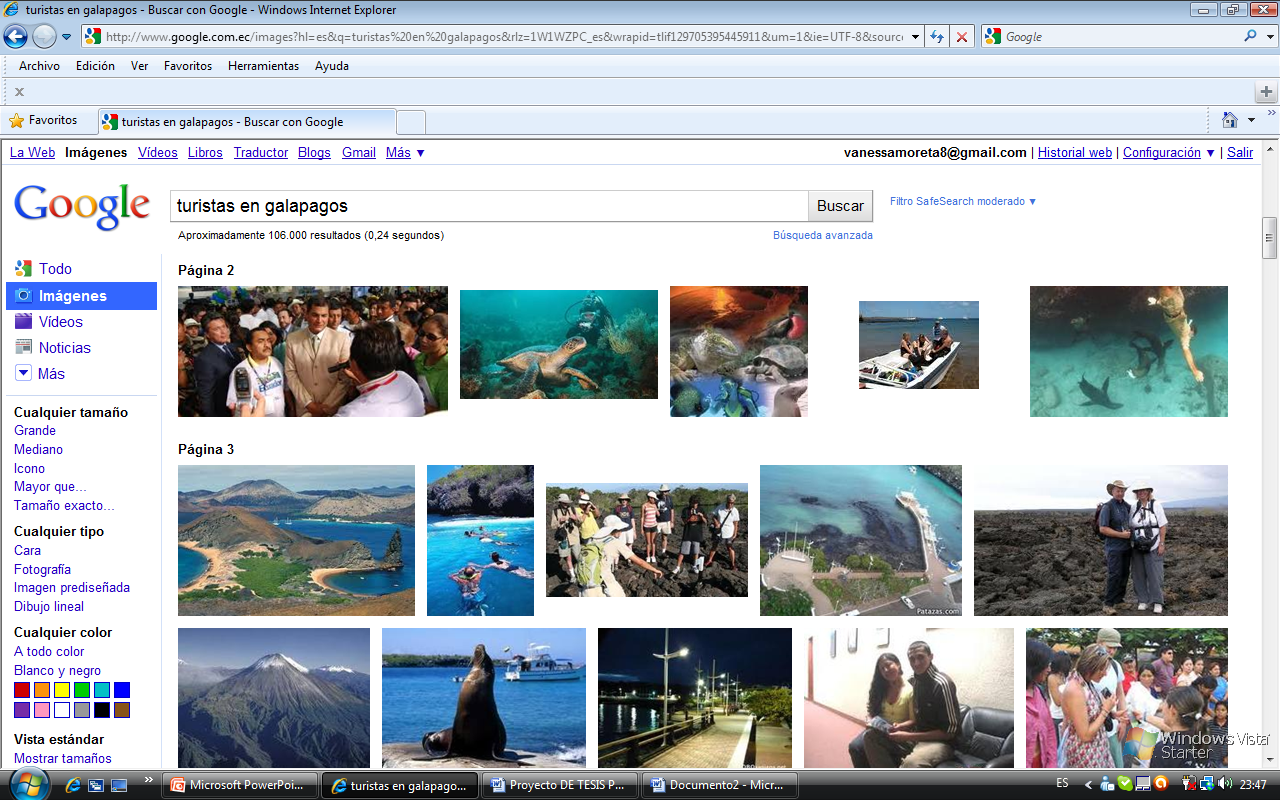 30
31
32
33
Actividad que el turista hubiera deseado que su tour incluya
34
Actividades realizadas por visitantes que contrataron un Paquete turístico previo.
35
Disposición de los encuestados de aumentar su estadía en Galápagos para realizar tour de buceo o de bahía
36
Disposición de los encuestados para retornar a Galápagos para realizar tour de bahía o buceo
37
Disposición a pagar por un tour de buceo (por persona).
38
. Recomendaciones de los visitantes respecto a los tours de bahía y buceo ofrecidos
39
Proyección de la demanda
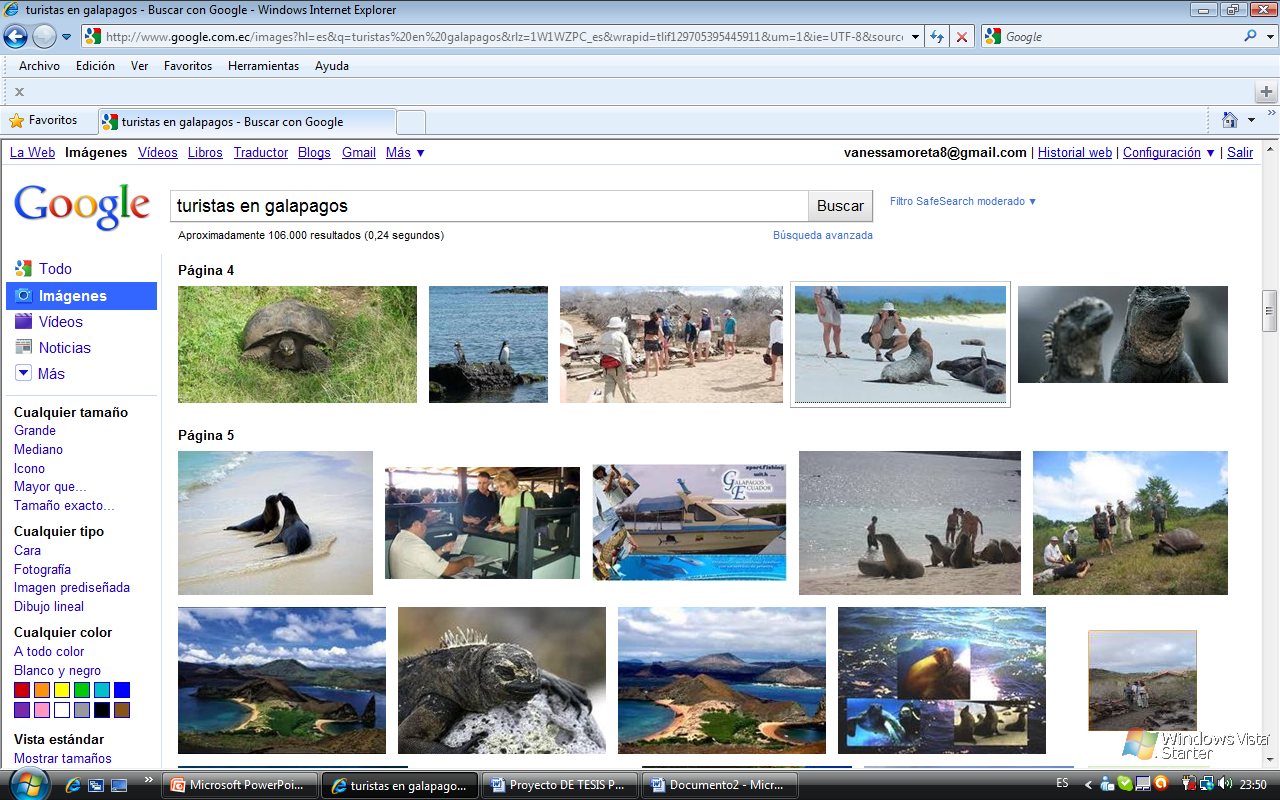 40
Demanda potencial de actividades complementarias proyectada hasta el año 2020
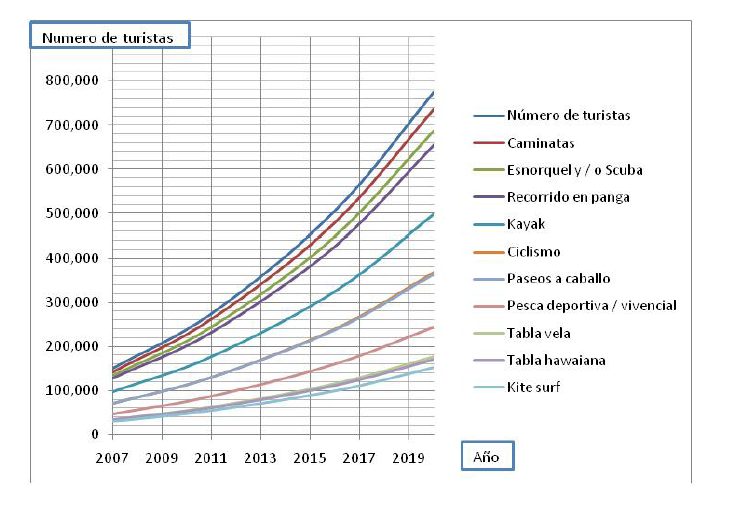 41
Proyección de los visitantes que se hospedan en tierra en la Isla Santa Cruz.
42
Proyección de la demanda futura de tour de bahía y buceo en  la Isla Santa Cruz
43
Oferta
44
PNG solo  ha otorgado 1 cupo para esta clase de operación turística de los 16 disponibles, y en TBB1 ha otorgado 4.  Existen además 6 embarcaciones autorizadas antes de la LOREG para ejercer esta actividad a nivel provincial.
Existen varias embarcaciones ilegales poco equipadas prestando estos  servicios con una capacidad para grupo de hasta 8  personas, dos veces por día y reducido  solo a 8 lugares de los 12 que existen aprobados por el PNG.
Carga aceptable de visitantes es de 82.782 anualmente según estudio del PNG.
45
Precio actual
46
CARACTERÍSTICAS DE LAS PRINCIPALES AGENCIAS DE VIAJES
Operador de turismo en Galápagos fija un precio/turista 
 Agente de viajes retiene una comisión o tarifa designada que generalmente es del  10%. 
Calificarse y cumplir con parámetros de calidad  tanto en el servicio al cliente como en la infraestructura que se ofrece.
47
Producto
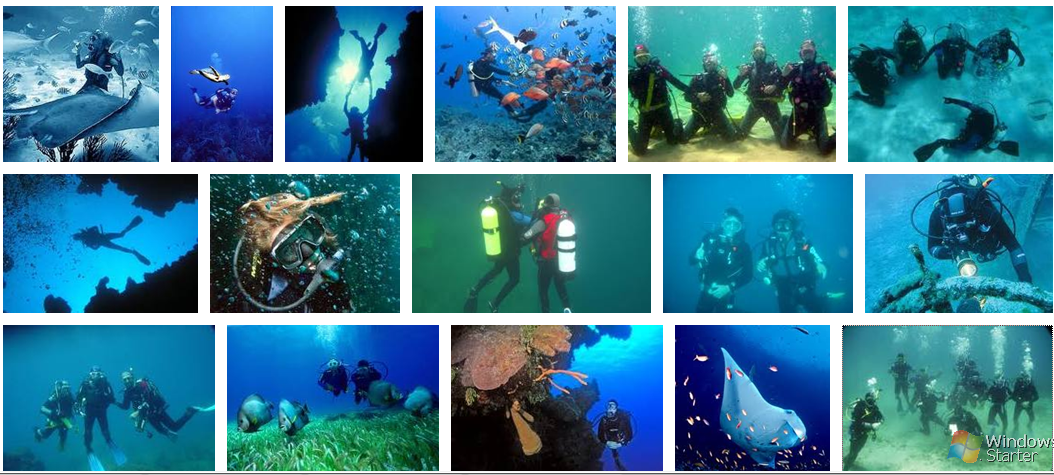 48
Producto
Tour  de bahía y buceo de tipo 2, 
Participación de un guía de buceo bilingüe (Divemaster) calificado por el PNG 
 Grupo  máximo de 8 personas
Salidas diarias de  7:00 AM regreso a las 4:30 PM. 
Refrigerio
Los itinerarios  de acuerdo a la autorización del PNG.
49
Equipamiento completo de buceo
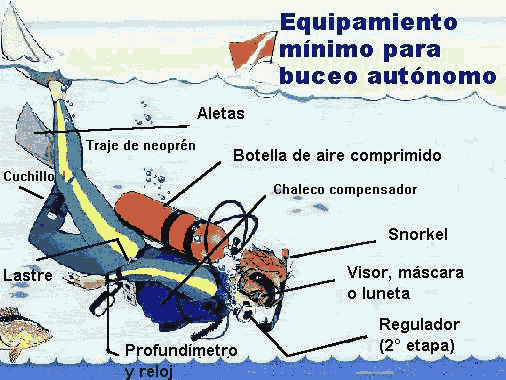 50
Producto
Charla de orientación de reglas del PNG, los requisitos ambientales básicos, la seguridad marina, los dispositivos personales de flotación y las medidas de rescate.
El entrenamiento previo al buceo
51
Canales de Comercialización
Previamente  desde el continente como parte de los grupos que envían las agencias  proveedores
Directamente en la localidad.
52
Estrategias de Promoción
Logo 
Eslogan : 
Alianzas estratégicas con operadores y hoteles
FAM Trips. 	
Auspicios y asociaciones gremiales participación en ferias y eventos, 
Pautaje en revistas especializadas de turismo tales como Galaquil, Visita Ecuador, propagandas en cuadernos de colegio, Universidades, etc. 
Suscripción de convenios con Colegios, Universidades y Asociaciones de empleados.
53
Especificaciones Técnicas
54
Eslora o Longitud total 29 ' 11 " (9.1 m)
Manga  9 ' 99 " (3.90 m)
Calado: 0,49 mts
Depósito Agua 320 litros
Depósito de Aguas Residuales 88 Litros 
Potencia Máxima   HP 2x240
Altura Interior de la Toldilla   1,92 Mts
Depósito Combustible   2x132 L
Consumo  de Combustible  3 Galones por Hora
Número de persona: 12-14 más conductor
Peso 5500 lbs.
Espacio para 12 tanques  de buceo. 
Construcción: Antideslizante 
Plataforma de nadada de arco
Pintura antifouling libre de estaño (pintura no tóxica).
55
56
57
Comodidades de la embarcación
Baño 
Escalera retráctil, que facilite la subida de pasajeros del agua a la embarcación 
Cubierta, tolda o caseta 
Boya de agua dulce para casos de emergencias 
Asientos tapizados con almohadillas y reclinables, 
Banderas de identificación de buceo.
58
Equipos de Seguridad.
GPS 
Radio VHF con sistemas distrex
Radio Móvil a prueba de agua
Cartas  de Navegación
Boyas
Radar
Pistola señales
Chalecos Salvavidas
Aro salvavidas
Extintor
Bomba de achique
Equipos en Botiquín
Luces de navegación
Botes salvavidas
59
Embarcación Ecológica
Motores híbridos con una batería que se cargará con la energía obtenida de una panel solar instalado en el toldo, además  mediante una simple conexión a un generador de corriente
Con 9 metros de eslora y 3,90 de manga, la motorización, la inclinación de la línea de los ejes y el sistema de gobernación han sido adaptados para suprimir los vertidos de aceites, grasas y carburantes, 
Fabricado en fibra de vidrio con resinas Vinilester y acabado de gel-coat alimentario, material empleado en la elaboración de cubetería de plástico que impide el ataque de la tan temida osmosis. .
60
Operaciones
61
62
63
64
ORGANIGRAMA
65
Estudio Financiero
- Inversión Inicial.
- Plan de Financiamiento.
 Costos de Operación.
 Ingresos.
 Determinación del Punto de Equilibrio.
 Estado de Pérdidas y Ganancias.
 Flujo de Caja.
 Análisis de Sensibilidad Financiera.
66
ANÁLISIS DE IMPACTO AMBIENTAL
Identificar y evaluar los probables  aspectos e impactos ambientales, que se puedan generar por la operación, de una Embarcación que preste servicios de tour de bahía y buceo clase 2. 
Plan de Manejo Ambiental, para minimizar y controlar los efectos que puedan ocasionar al entorno de la zona, los impactos identificados.
67
LÍNEA BASE AMBIENTAL
COMPONENTE FÍSICO: Clima y meteorología; Geología regional, Oceanografía, Ordenamiento Territorial en Áreas de influencia.	
COMPONENTE BIÓTICO: Flora regional; Fauna Regional; Organismos de vida exclusivamente marina; 
COMPONENTE SOCIAL: aspectos económicos de la pesca; aspectos generales del turismo.
68
IDENTIFICACIÓN, PREDICCIÓN Y EVALUACIÓN DE IMPACTOS
Alteración del Fondo Marino
Modificación del Paisaje 
Suelos
Alteración a la Calidad del Aire
 Ruido
Alteración de la Calidad del Agua
Remoción de la Capa Vegetal
Alteración del Ecosistema
Desplazamiento de Especies y perturbación de la fauna. 
Incremento en la Demanda de Recursos Marinos
69
PLAN DE MANEJO AMBIENTAL
PLAN DE MANEJO AMBIENTAL, MEDIDAS DE PROTECCION AMBIENTAL 
Garantizar el cumplimiento del marco  legal, de las normativas  nacionales e internacionales para evitar la degradación ambiental o polución del ambiente.
PLAN DE PREVENCIÓN Y MITIGACIÓN IMPACTOS 
Cumplimiento de las normas de seguridad ambiental aplicable.
Responsabilidad de la tripulación
Obligaciones de los turistas.
PLAN DE  MANEJO DE DESECHOS 
Desechos y residuos sólidos
Manejo de Desecho Líquidos.
70
CONTROL Y EVALUACIÓN
71
CONTROL Y EVALUACION
72
CONTROL Y EVALUACION
73
CONCLUSIONES Y RECOMENDACIONES
El turismo es el futuro económico del Ecuador, es necesario que se desarrolle en términos sustentables.
Las islas Galápagos poseen una fortaleza propia dada su flora y fauna mega diversas y únicas en el mundo, muchas personas están dispuestas a pagar por disfrutar de este paraíso único en el mundo.
Los datos indican un crecimiento turístico sostenido y un aumento del turismo con base local.
No se está aprovechando al máximo todos los atractivos naturales, especialmente en lo referente a buceo.
74
Actualmente se evidencia una baja calidad en el servicio turístico de tour de buceo debido en parte a que algunos lo están realizando de manera ilegal, es decir sin el permiso respectivo del DPNG.
Existe un mayor interés en realizar actividades de buceo que las de tour de bahía o pesca vivencial.
El proyecto evidencia una sostenibilidad financiera adecuada, podríamos indicar que es un proyecto de inversión rentable. 
La evaluación financiera nos indica que tiene un VAN positivo de 1,55 y un TIR de 42%.
75
La inversión promedio a realizar puede estar en los $ 185.000 y de acuerdo al flujo de efectivo proyectado se recomienda un financiamiento o endeudamiento a 6 años.
Es importante el desarrollo de alianzas estratégicas para poder ofrecer un producto competitivo, completo.
Se debe buscar convertirse en un operador turístico, que incluya el trabajo en conjunto con hoteles, restaurantes, transportistas y con otros prestadores de servicios de tour de bahía y buceo.
Se debe cumplir con todas las normas ambientales tanto marinas como terrestres establecidas en el PNG.
76
El producto insignia a desarrollar y potenciar debe ser el de tour de buceo.
Se debe tener una certificación ambiental reconocida de buenas practicas como la SMART VOYAGER, que es un programa de certificación sostenible de embarcaciones turísticas.
Es importante que los sectores involucrados trabajen en conjunto a fin de que los servicios turísticos tengan la calidad requerida y sean amigables con el medio ambiente, esto garantizará la sustentabilidad de esta actividad.
77
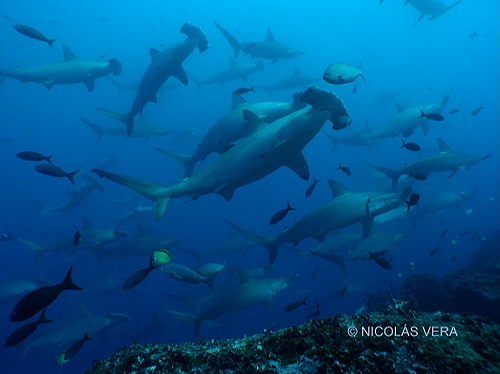 MUCHAS GRACIAS
78